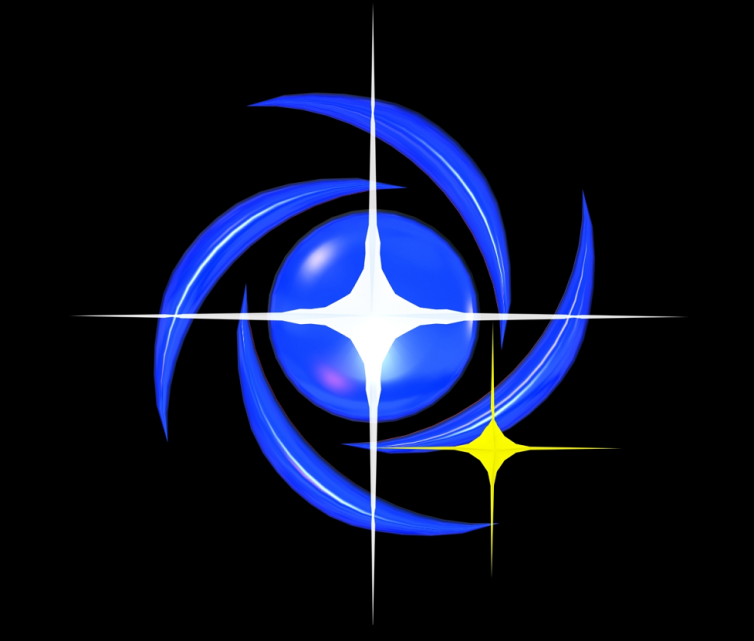 Centro de Divulgação da Astronomia
Observatório Dietrich Schiel
SOL 
O NOSSO ASTRO REI
Leonardo Kenzo
CDCC/USP
Observatório Dietrich Schiel
Vida do Sol.
Sistema Solar.
Interior do Sol.
Atmosfera Solar.
Consequências do Sol
Destino final do Sol.
A vida do Sol
Sol no estágio de sequência principal
Gigante vermelha
Nebulosa planetária
Anã branca
Nuvem interestelar
Imagens fora de escala
[Speaker Notes: Crédito da imagem: André Luiz da Silva/CDA/CDCC/USP]
FORMAÇÃO SOLAR
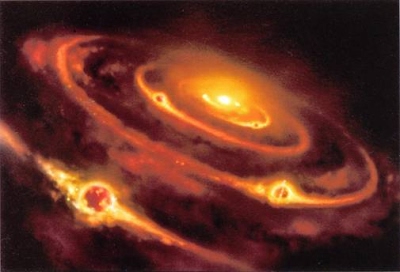 CONCEPÇÃO ARTÍSTICA MOSTRANDO A FORMAÇÃO DO SOL
PROCESSO DE FORMAÇÃO
-MOLÉCULAS SÃO ATRAÍDAS E FORMAM PROTOESTRELAS






-AUMENTO GRADATIVO DA TEMPERATURA E A PRESSÃO
FUSÃO TERMONUCLEAR
H
H
FUSÃO
ENERGIA
He
H
H
[Speaker Notes: PARTÍCULAS COLIDEM TÃO FORTE QUE ROMPEM A BARREIRA DA REPULSÃO]
O Sistema Solar
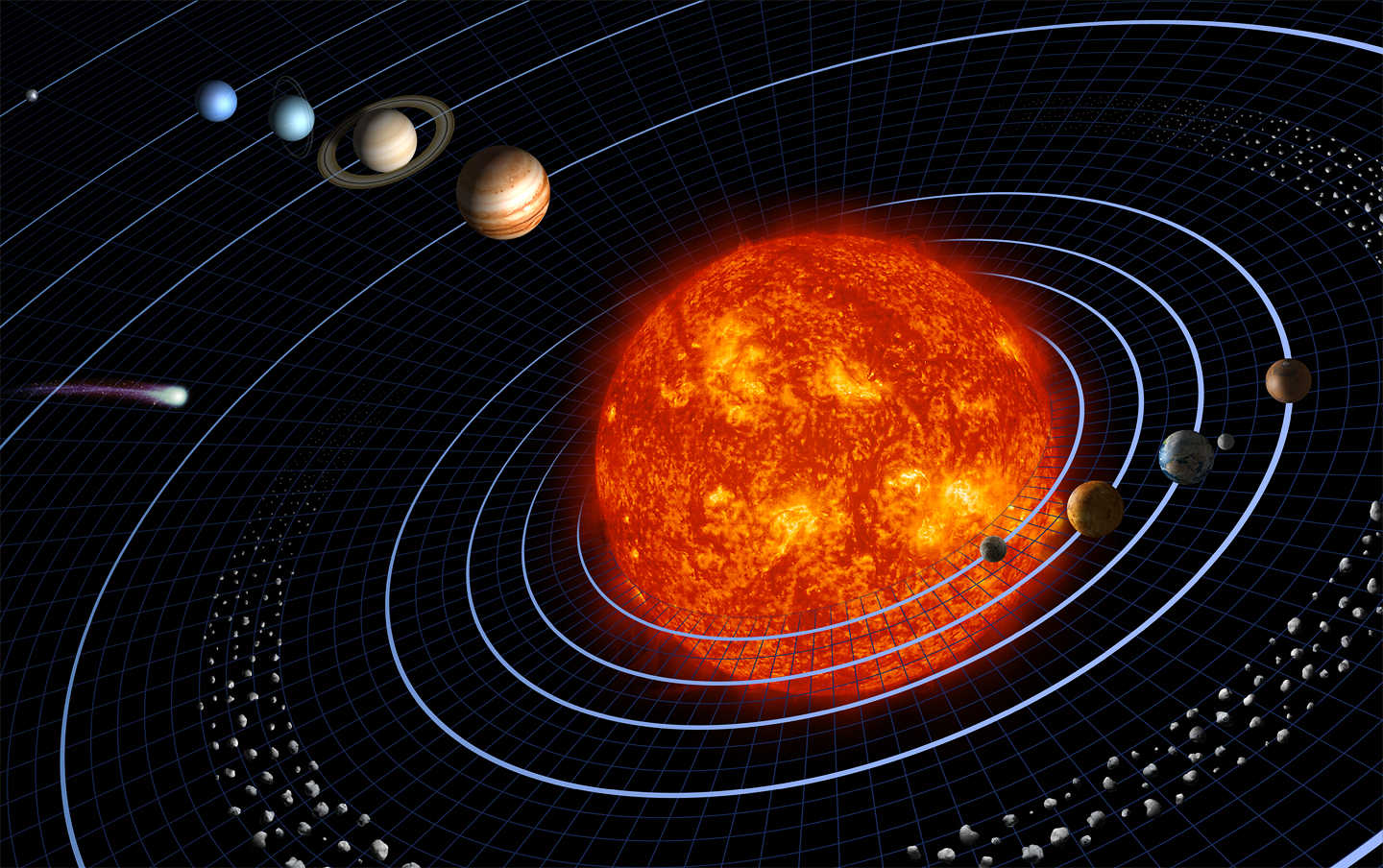 Crédito da imagem: www.cdcc.usp.br
O Sol e outras estrelas
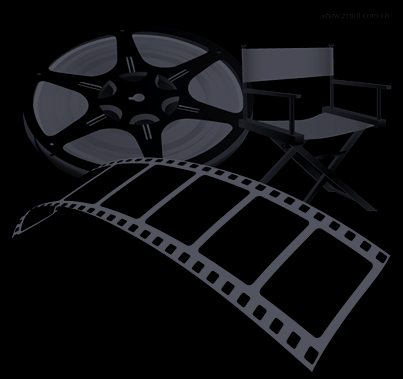 Crédito: Jon S. disponível em http://www.youtube.com/watch?v=c8CgDGhYKe8
Interior do Sol
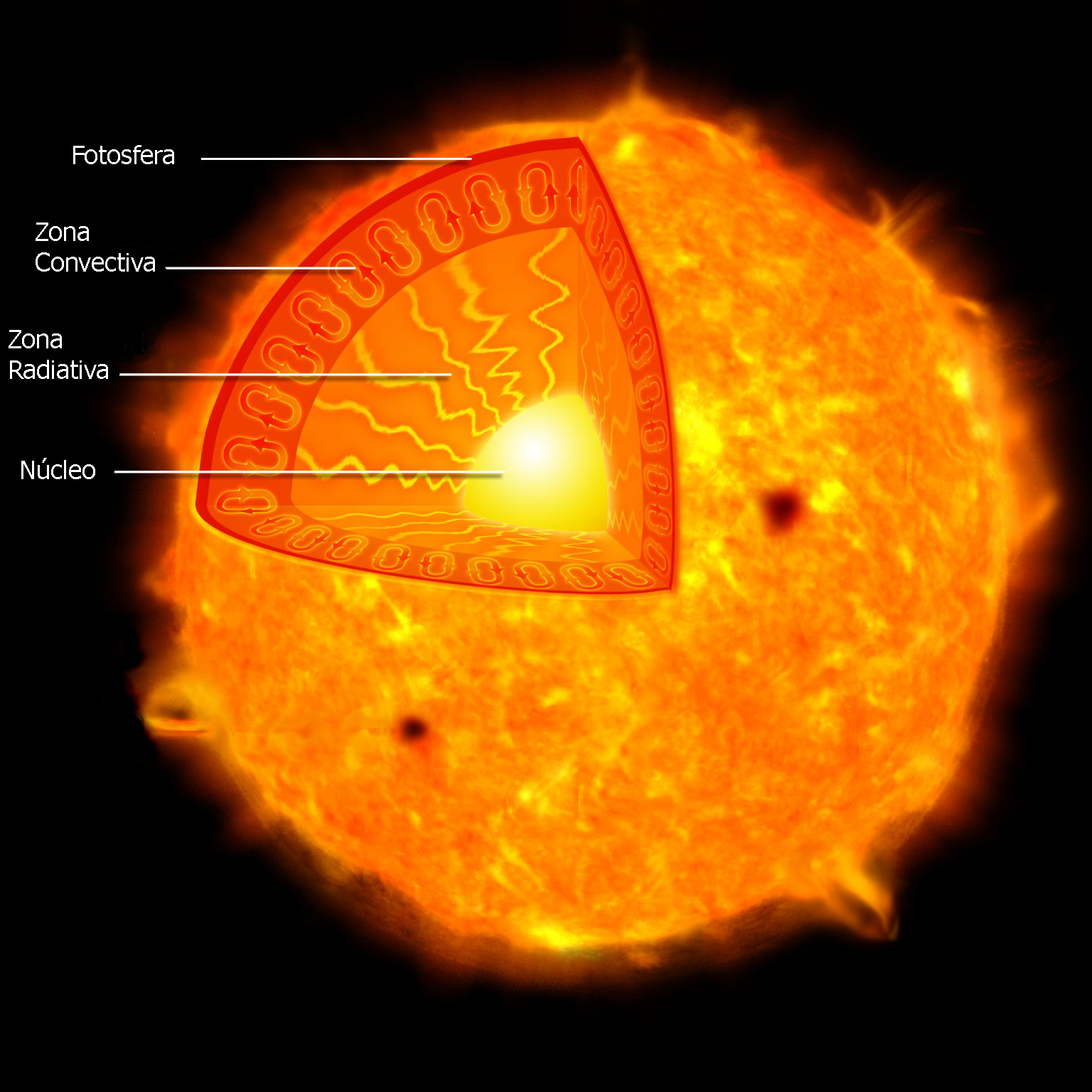 Crédito da imagem: chandra.harvard.edu
No núcleo do Sol é onde é produzida toda a sua energia;

 A matéria do Sol é tão concentrada que a luz leva cerca de 10 milhões de anos para chegar até a superfície
A quantidade de energia produzida é enorme: 

para reproduzir a mesma energia precisaríamos de  30.000 trilhões de usinas de Itaipu!
Atmosfera Solar
A superfície do Sol é chamada de fotosfera;

 Ao redor da fotosfera, há duas camadas de gás: 
 uma é a  cromosfera
 a outra é coroa
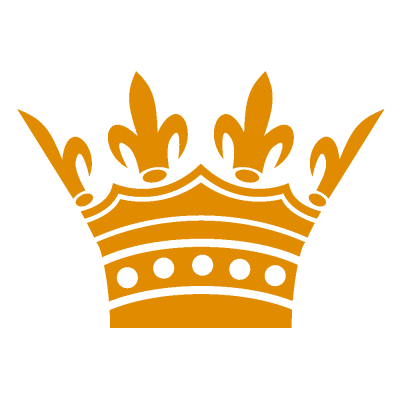 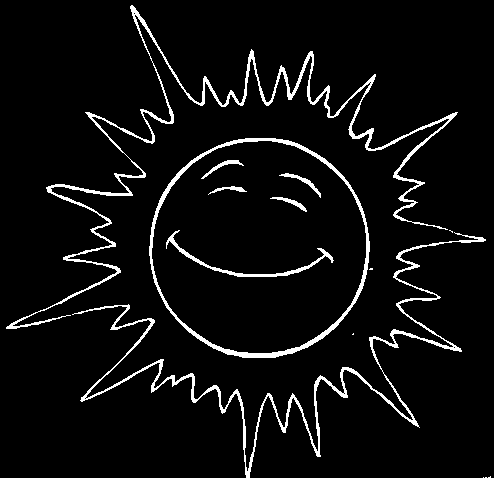 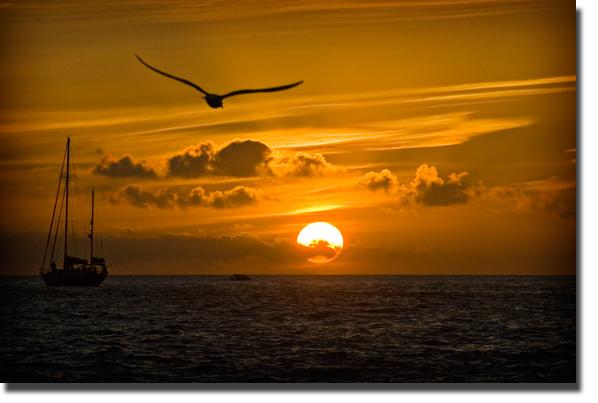 A fotosfera
Crédito da imagem: http://blueridgeblog.blogs.com
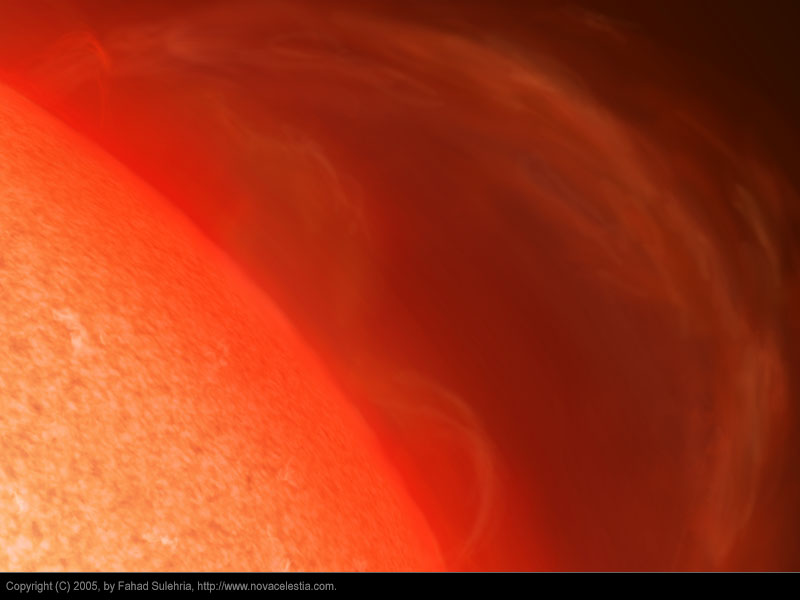 A cromosfera
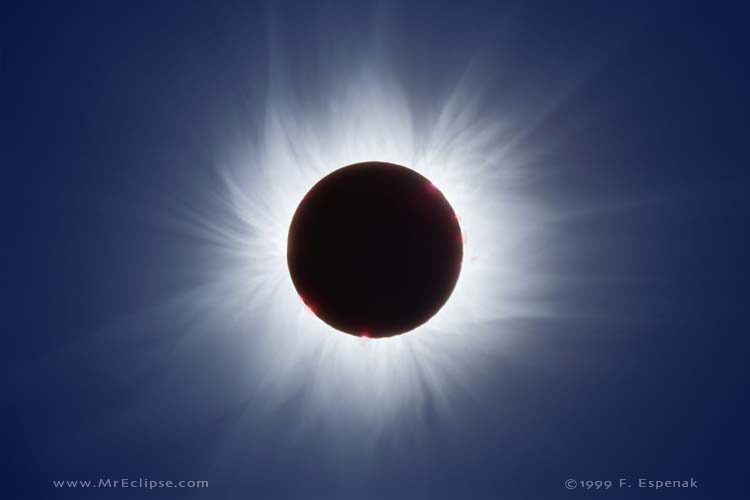 A coroa
Destino Final do Sol
Crédito da imagem: www.cdcc.usp.br
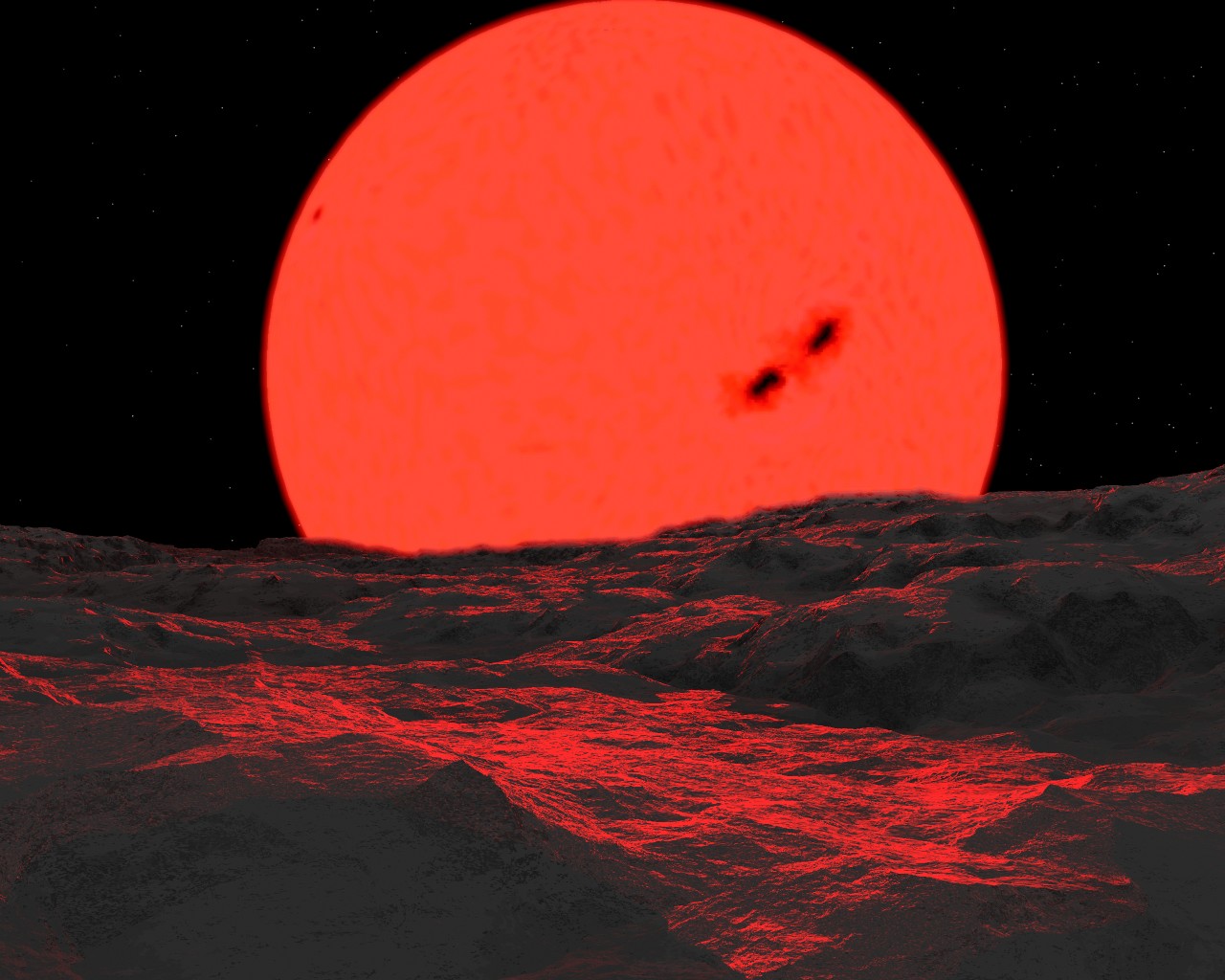 O Sol como gigante vermelha
Crédito da imagem: http://members.wolfram.com/jeffb/vistapro/rising_redgiant.jpg
Tamanho de uma anã branca
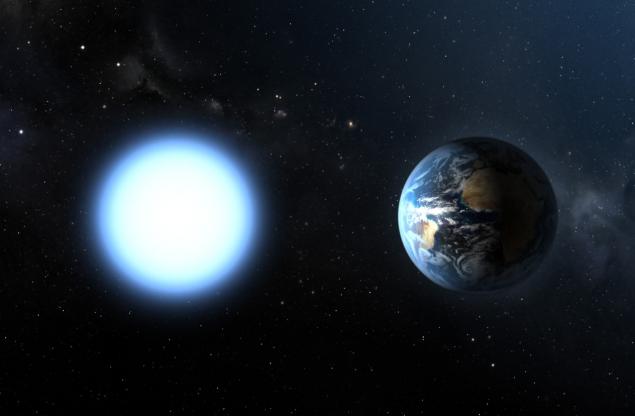 Crédito da imagem: http://ircamera.as.arizona.edu/NatSci102/NatSci102/lectures/starevolution.htm
ANÃ BRANCA
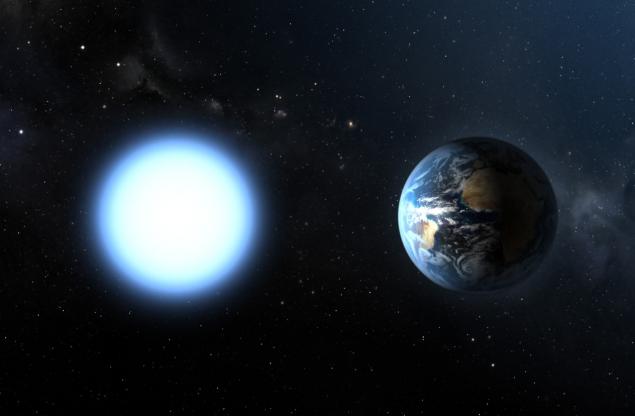 -1 MILHÃO DE VEZES MAIS DENSA QUE A TERRA

- FEITA PURAMENTE DE CARBONO
[Speaker Notes: a gravidade vai comprimir toda a estrela até chegar um ponto que os eletrons conseguem segurar chamado o principio de pauli]